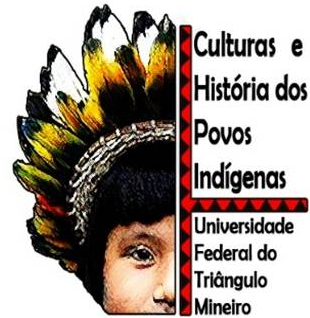 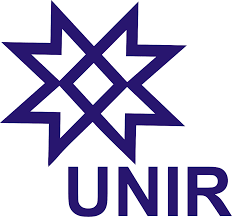 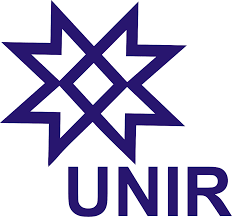 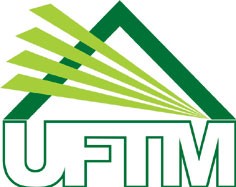 CULTURAS E HISTÓRIA DOS POVOS INDÍGENAS
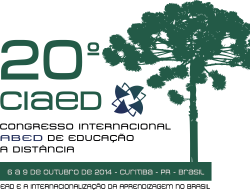 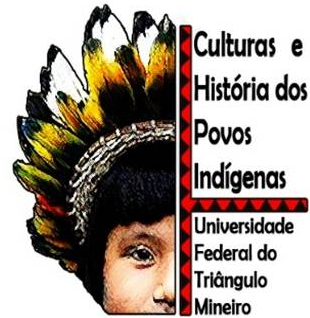 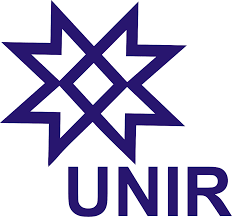 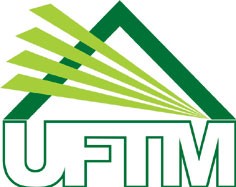 CULTURAS E HISTÓRIA DOS POVOS INDÍGENAS
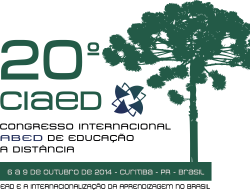 Profª Drª Neide Borges Pedrosa - UFTM
neibpedrosa@gmail.com
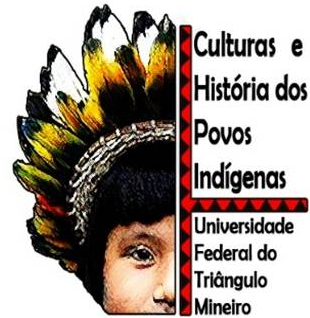 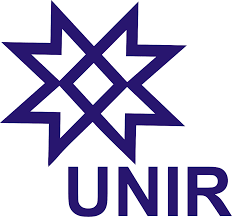 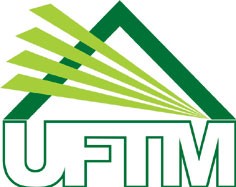 PRIMEIRO CONTATO COM OS POVOS INDÍGENAS NA TERRA IGARAPÉ LOURDES EM JI-PARANÁ - RONDÔNIA
Município de Ji-Paraná/RO
Aldeia Iterap/Etnia Arara – 
Ji-Paraná/RO
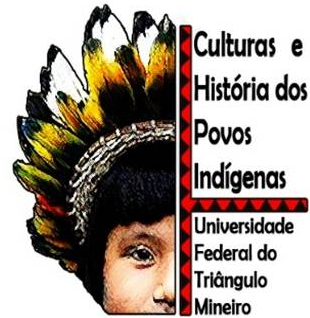 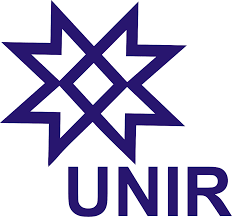 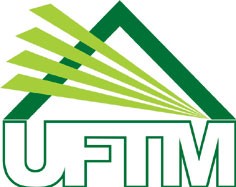 PRIMEIRO CONTATO DOS POVOS INDÍGENAS COM AS TICs
Aldeia Iterap/Etnia Arara  
Município de Ji-Paraná/RO
Aldeia Ikolen/Etnia Gavião
Município de Ji-Paraná/RO
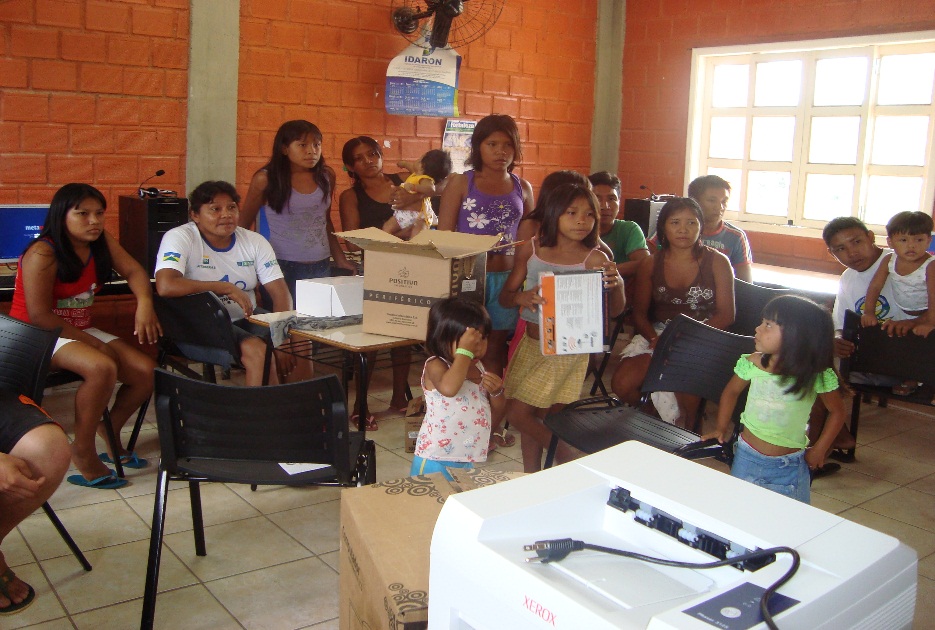 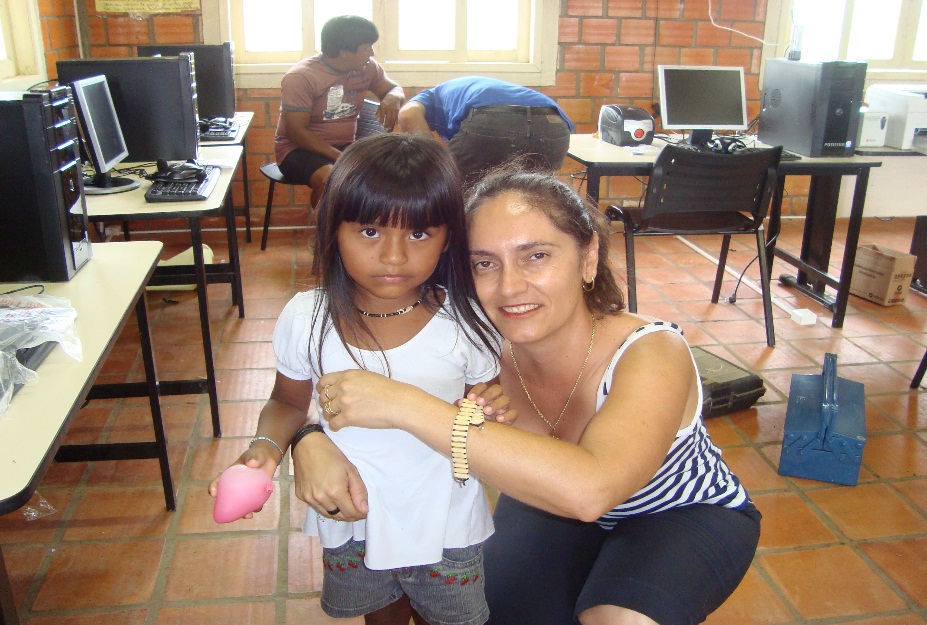 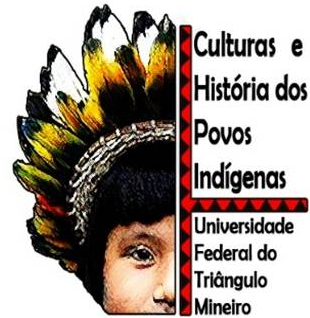 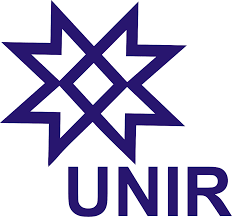 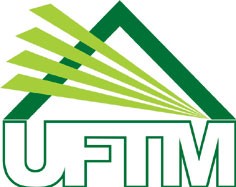 PRIMEIRO CONTATO DOS POVOS INDÍGENAS COM AS TICs NA ALDEIA E NA UNIR
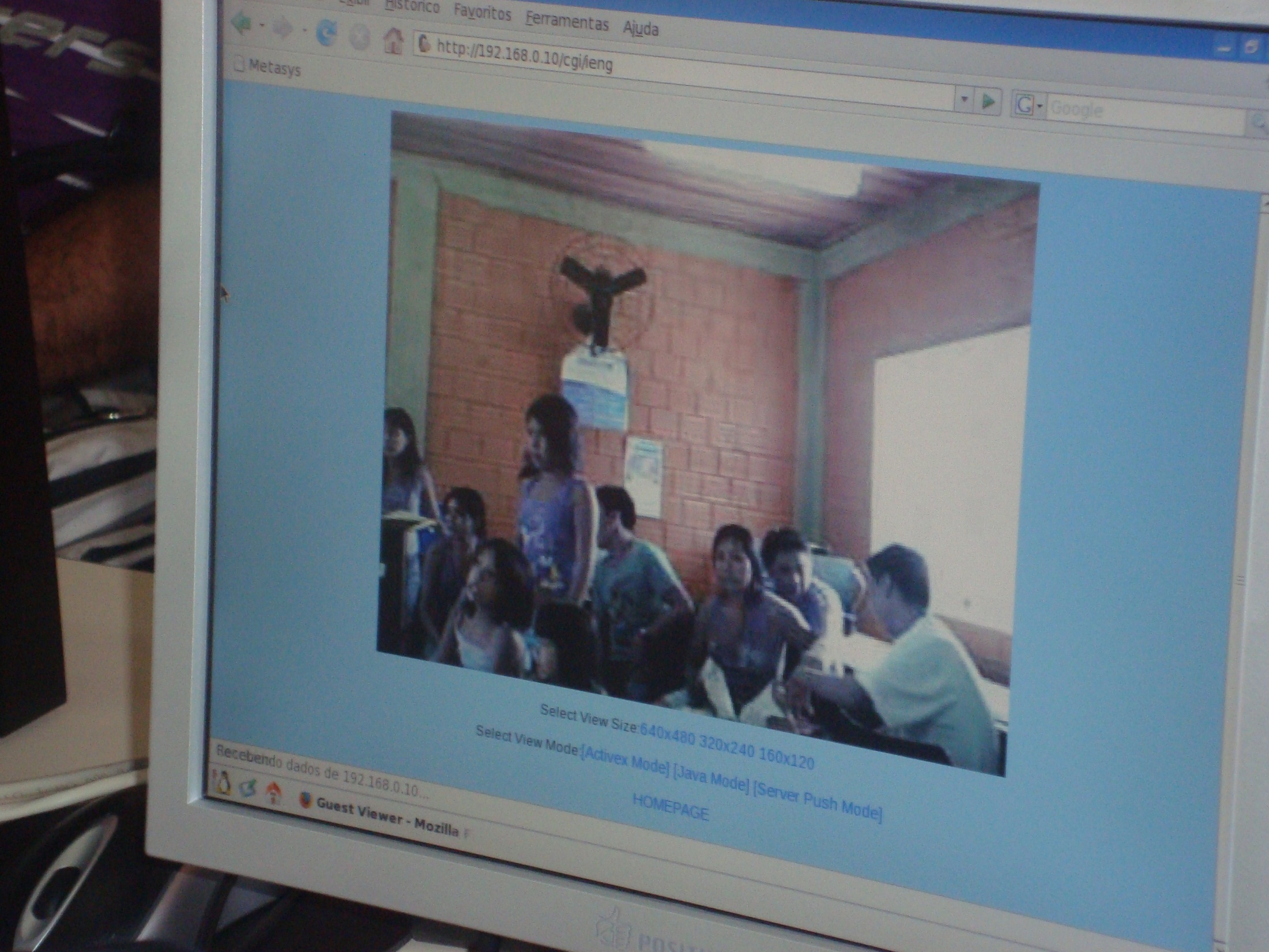 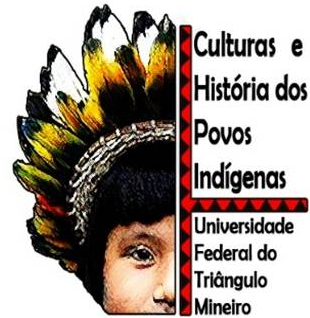 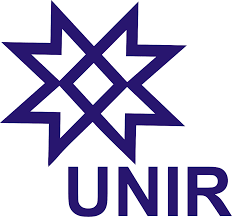 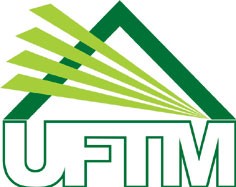 PARCERIA ENTRE A UNIVERSIDADE FEDERAL DO TRIÂNGULO MINEIRO E A UNIVERSIDADE FEDERAL DE RONDÔNIA
Curso de aperfeiçoamento: “Culturas e História dos Povos Indígenas”
 Público-Alvo: Professores da Educação Básica da rede pública de ensino da região do Triângulo Mineiro e do município de Ji-Paraná (RO) 
Objetivo: Contribuir para o processo de formação de professores da rede pública de ensino, numa perspectiva multicultural, oportunizando a ampliação dos conhecimentos sobre a temática da Cultura e História dos Povos Indígenas, tendo em vista as exigências da Lei 11.645/2008.
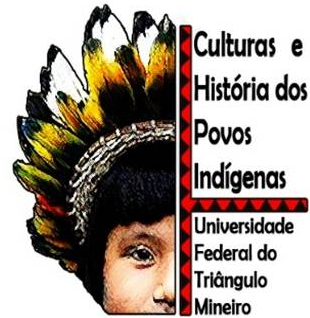 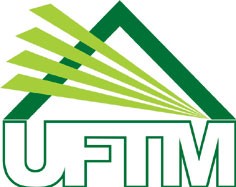 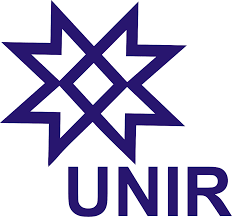 Curso de aperfeiçoamento: “Culturas e História dos Povos Indígenas
Carga Horaria: 180 h  - sendo 60 h EaD
Polos: 
  Delta (MG)
  Conceição das Alagoas (MG)
Municípios envolvidos:
  Delta (MG)
  Conceição das Alagoas (MG)
  Pirajuba (MG)
  Planura (MG)
  Veríssimo (MG)
  Igarapava (SP)
 Ji-Paraná (RO) – campus de prática
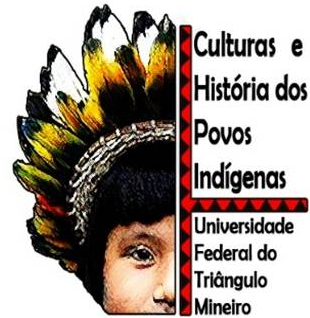 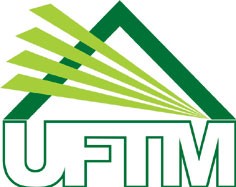 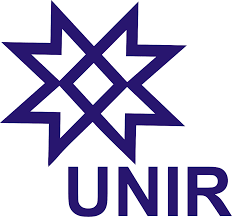 Curso de aperfeiçoamento: “Culturas e História dos Povos Indígenas
Número de professores-alunos: 160
Nossa equipe:
     Coordenadora: 01 docente da UFTM
     Supervisora: 01 docente da UFTM
     Tutores: 05 acadêmicos dos cursos  
     de licenciatura da UFTM
     Professores: 08 – sendo: 07 da Educação Básica na rede publica de ensino, dos quais 03 são indígenas e 01 da rede privada no Ensino Superior
     Colaboradores: 02 docentes da UNIR
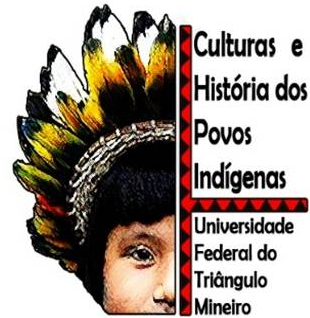 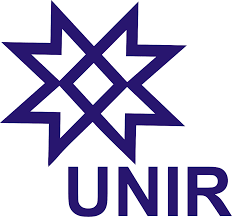 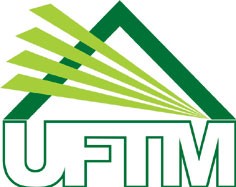 LEI 11.645/2008
Art. 1º  O art. 26-A da Lei no 9.394, de 20 de dezembro de 1996, passa a vigorar com a seguinte redação:

   “Art. 26-A.  Nos estabelecimentos de ensino fundamental e de ensino médio, públicos e privados, torna-se obrigatório o estudo da história e cultura afro-brasileira e indígena.

        § 1o  O conteúdo programático a que se refere este artigo incluirá diversos aspectos da história e da cultura que caracterizam a formação da população brasileira, a partir desses dois grupos étnicos, tais como o estudo da história da África e dos africanos, a luta dos negros e dos povos indígenas no Brasil, a cultura negra e indígena brasileira e o negro e o índio na formação da sociedade nacional, resgatando as suas contribuições nas áreas social, econômica e política, pertinentes à história do Brasil.

      § 2o  Os conteúdos referentes à história e cultura afro-brasileira e dos povos indígenas brasileiros serão ministrados no âmbito de todo o currículo escolar, em especial nas áreas de educação artística e de literatura e história brasileiras.”
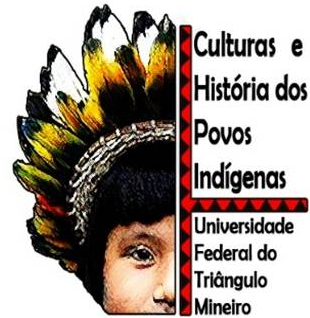 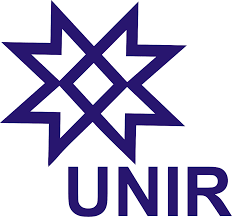 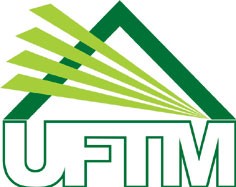 CULTURAS E HISTÓRIA DOS POVOS INDÍGENAS
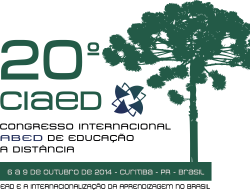 Prof. Magali Resende de Oliveira – Centro Interescolar Estadual de Línguas
magali.resende@educacao.mg.gov.br
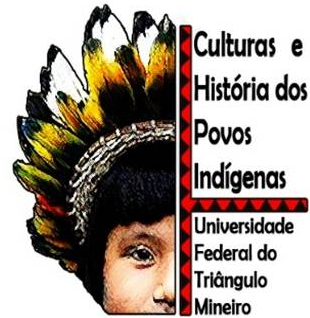 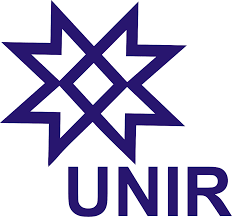 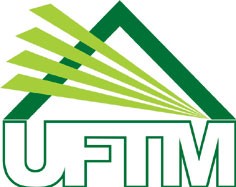 Como tornar real o trabalho de uma educação intercultural nos estabelecimentos de ensino, na medida em que a formação inicial dos professores não contempla o ensino dessas temáticas?
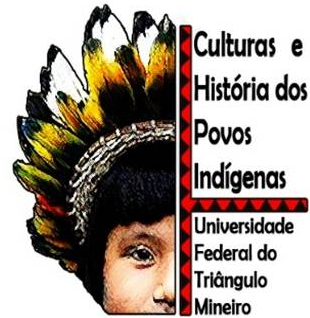 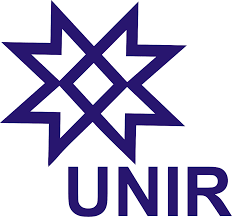 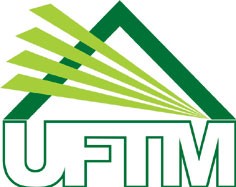 Com ações de formação continuada que configuram-se como importante estratégia de construção de uma perspectiva intercultural da educação na qual a temática étnica é abordada numa visão crítica e problematizadora.
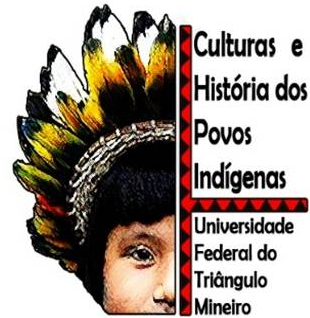 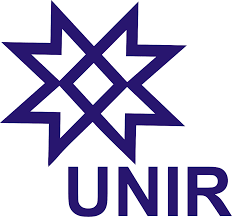 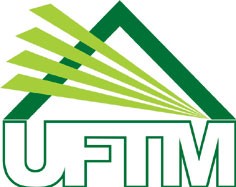 A proposta de formação desenvolvida busca ampliar a compreensão da educação intercultural, com base em um repertório conceitual e teórico, mas com foco no trabalho coletivo/colaborativo.
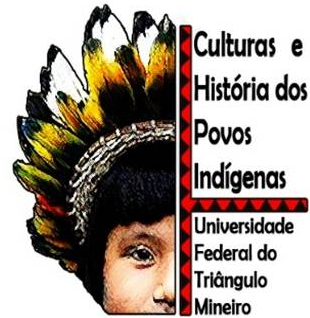 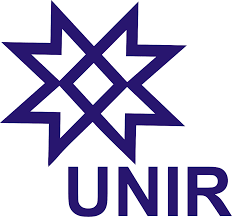 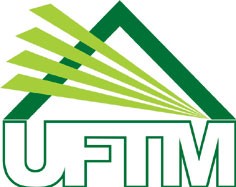 Por isso, não se trata de oferecer um curso de “capacitação” sobre as culturas e história dos povos indígenas, mas de realizar um processo de formação pautado nos pressupostos teóricos e metodológicos da aprendizagem vivencial.
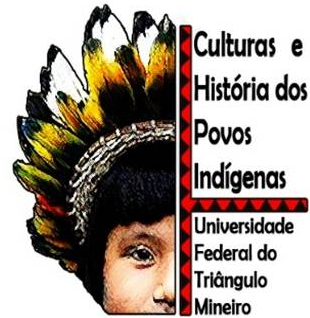 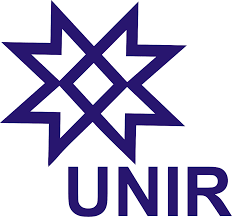 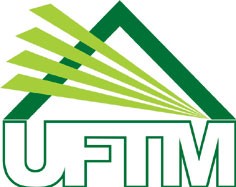 Segundo Freire, não há palavra verdadeira que não seja práxis, ou seja, se a palavra não tiver a dimensão de ação, ela se torna puro verbalismo.
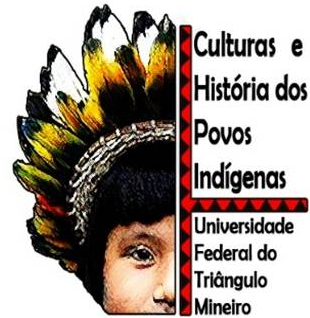 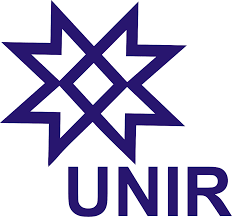 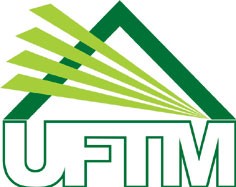 Nessa perspectiva, o curso está em andamento e já evidencia a potencialidade da ação educativa como estratégia privilegiada de ampliação de conhecimentos a respeito das culturas e história dos povos indígenas.
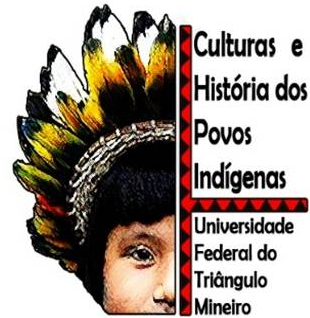 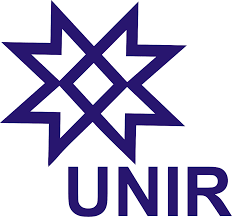 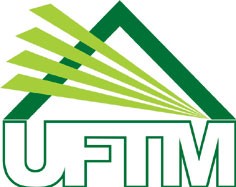 Na sala de aula:
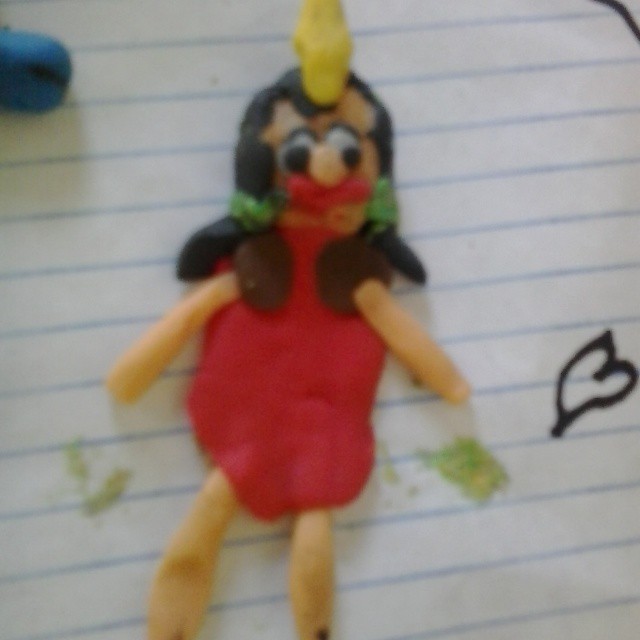 Recontando algumas lendas indígenas:

As “Cataratas do Amor”:                                história retextualizada dentro da compreensão das crianças; após  leitura técnica, a releitura dos alunos.
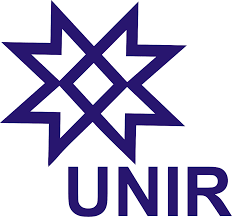 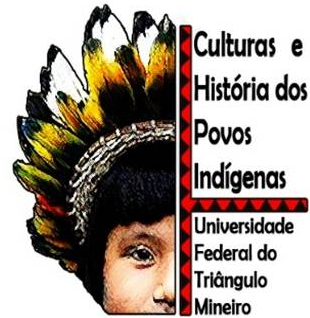 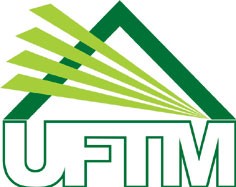 Escrita colaborativa:
Índios  são descendentes dos povos que habitavam o continente americano quando o mesmo foi invadido,é parte das nossas raízes e princípio da nossa história,não são pessoas sem roupas consideradas selvagem e sem cultura, eles são muito sábios tem amor por Deus,pela terra e pela natureza agem como verdadeiros mordomos cuidando com carinho do que lhes foi confiado. Eles eram os donos da terra antes da invasão e sofreram massacre na luta por sua terra; perderam muitos dos seus irmãos,tiveram suas mulheres violentadas, sua cultura invadida,seu espaço ocupado suas árvores derrubadas e roubadas seu ouro levado, ser índio é ser guerreiro valente.
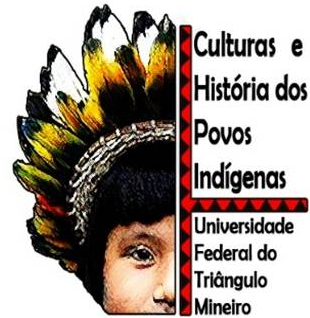 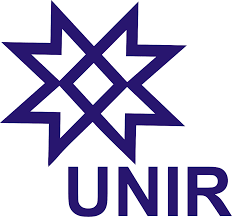 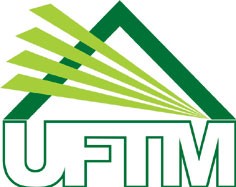 Ambientalistas que buscam a preservação para o bem de todos.
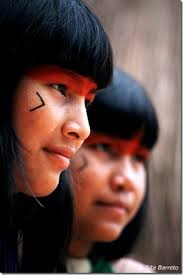 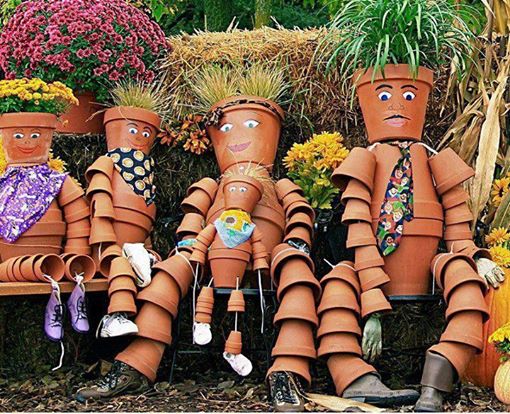 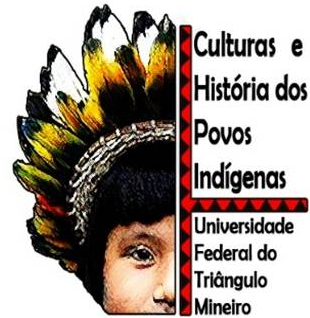 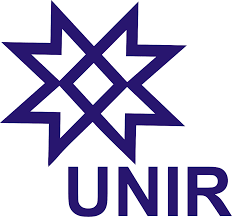 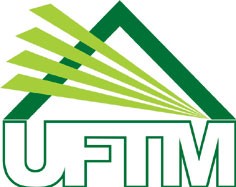 Mini seminário:Cataratas do amor.
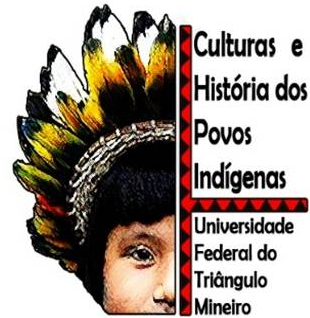 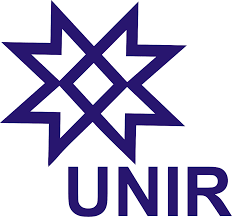 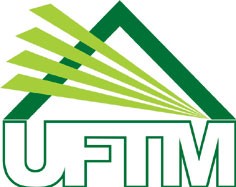 Lenda “Formação da Chuva”
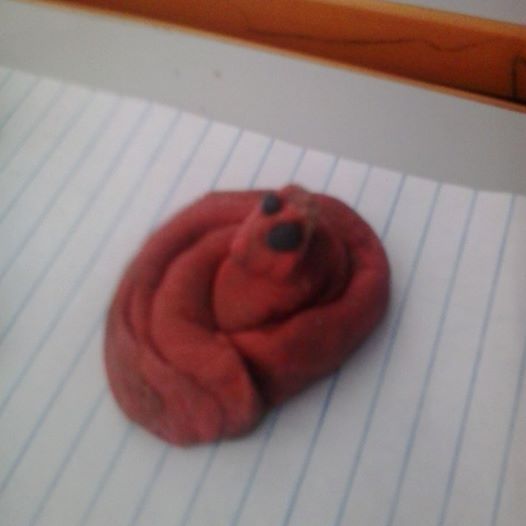 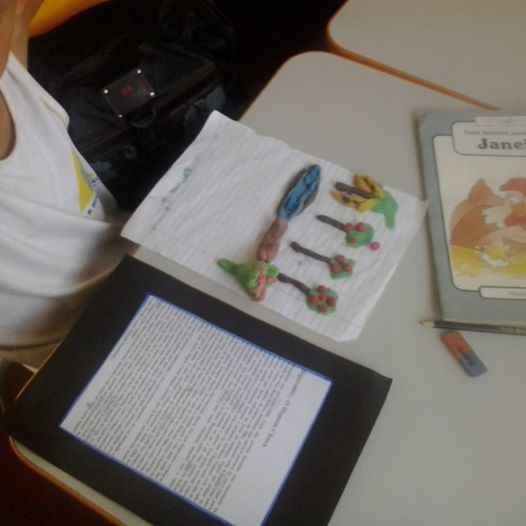 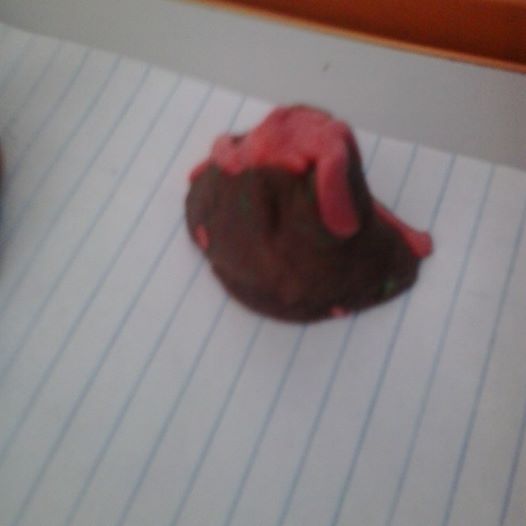 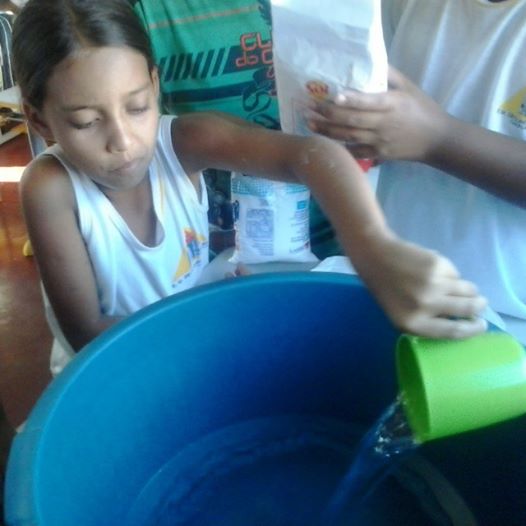 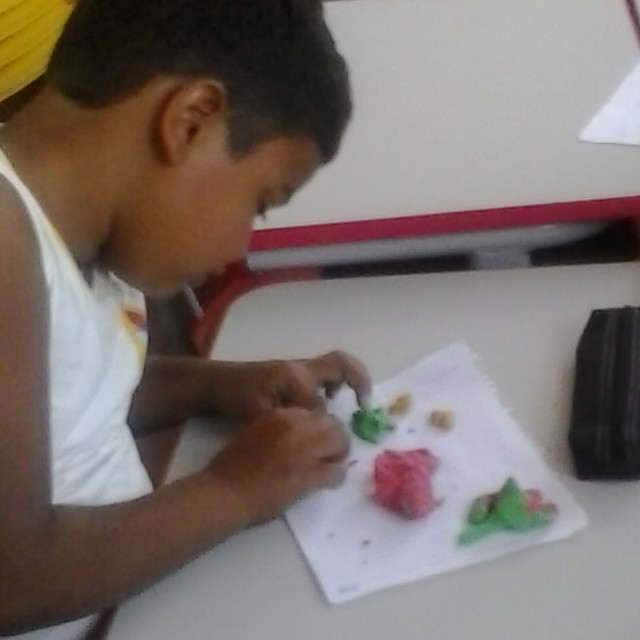 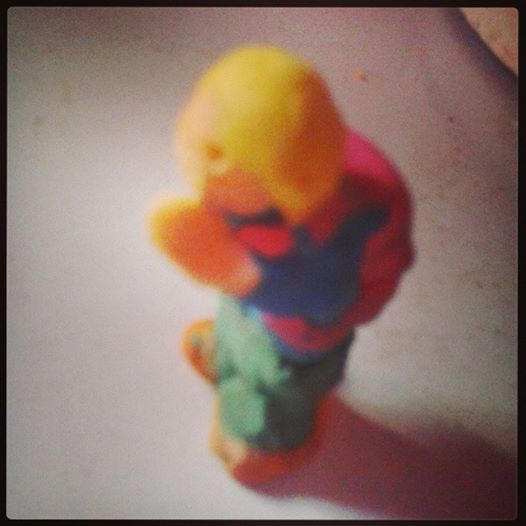 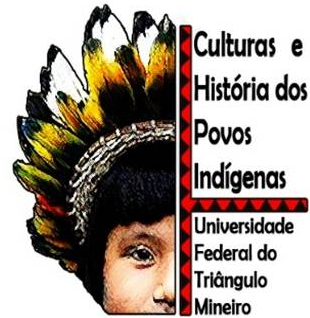 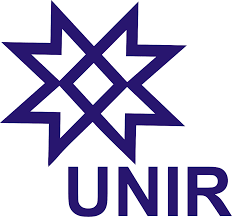 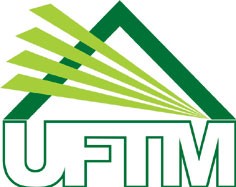 Formação do dia e da noite
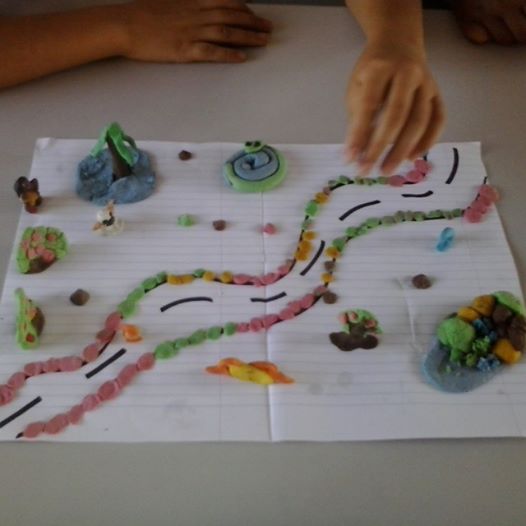 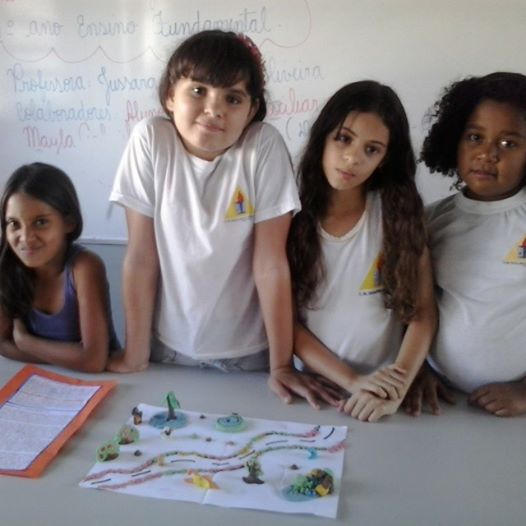 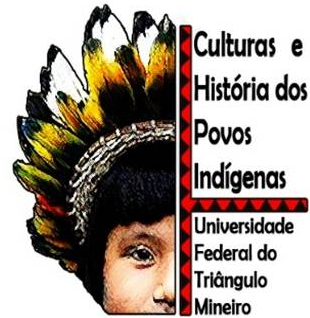 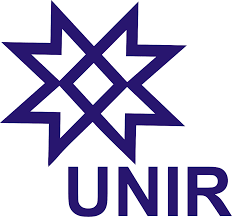 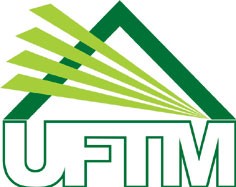 “Narrativas míticas”
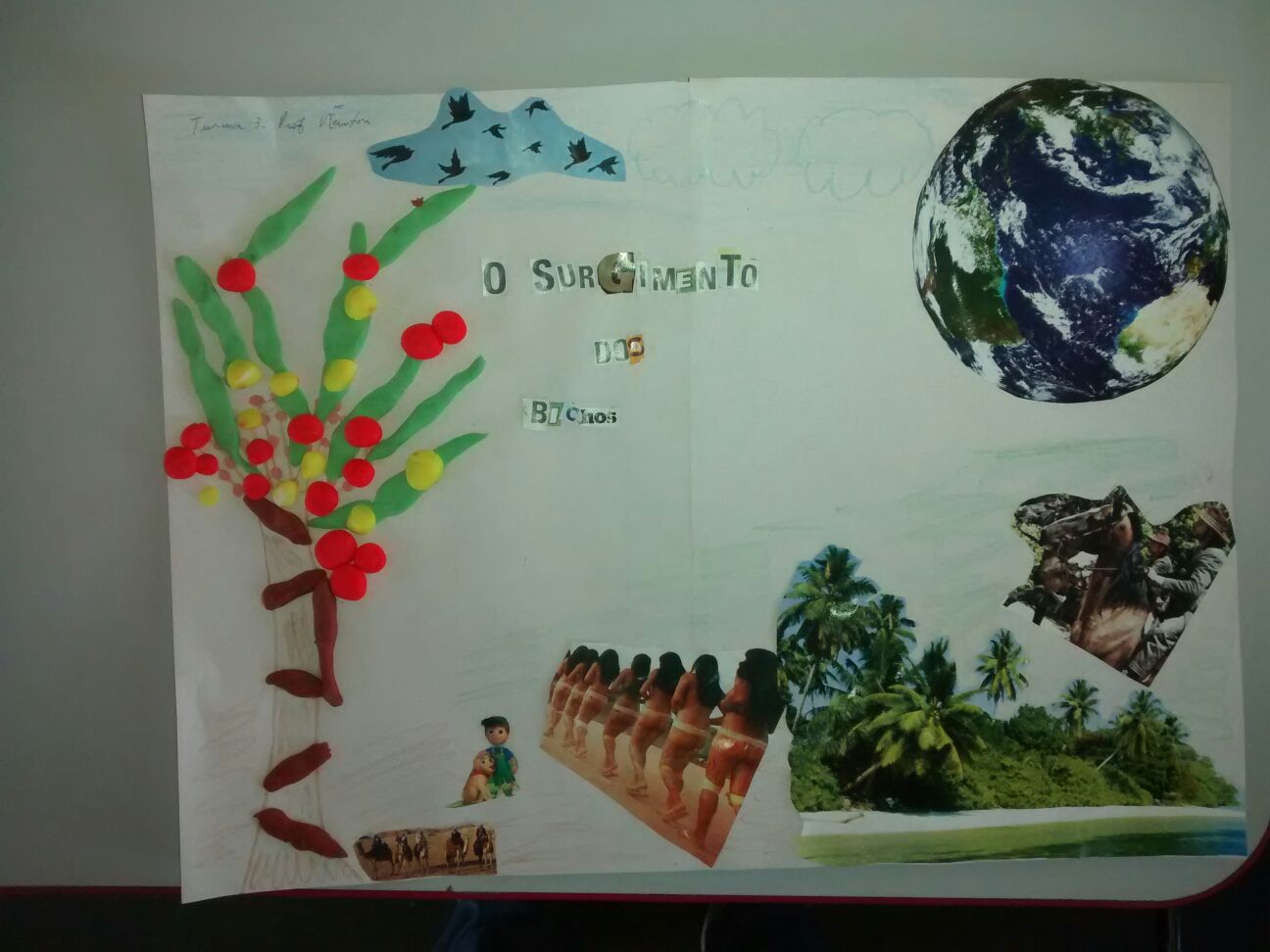 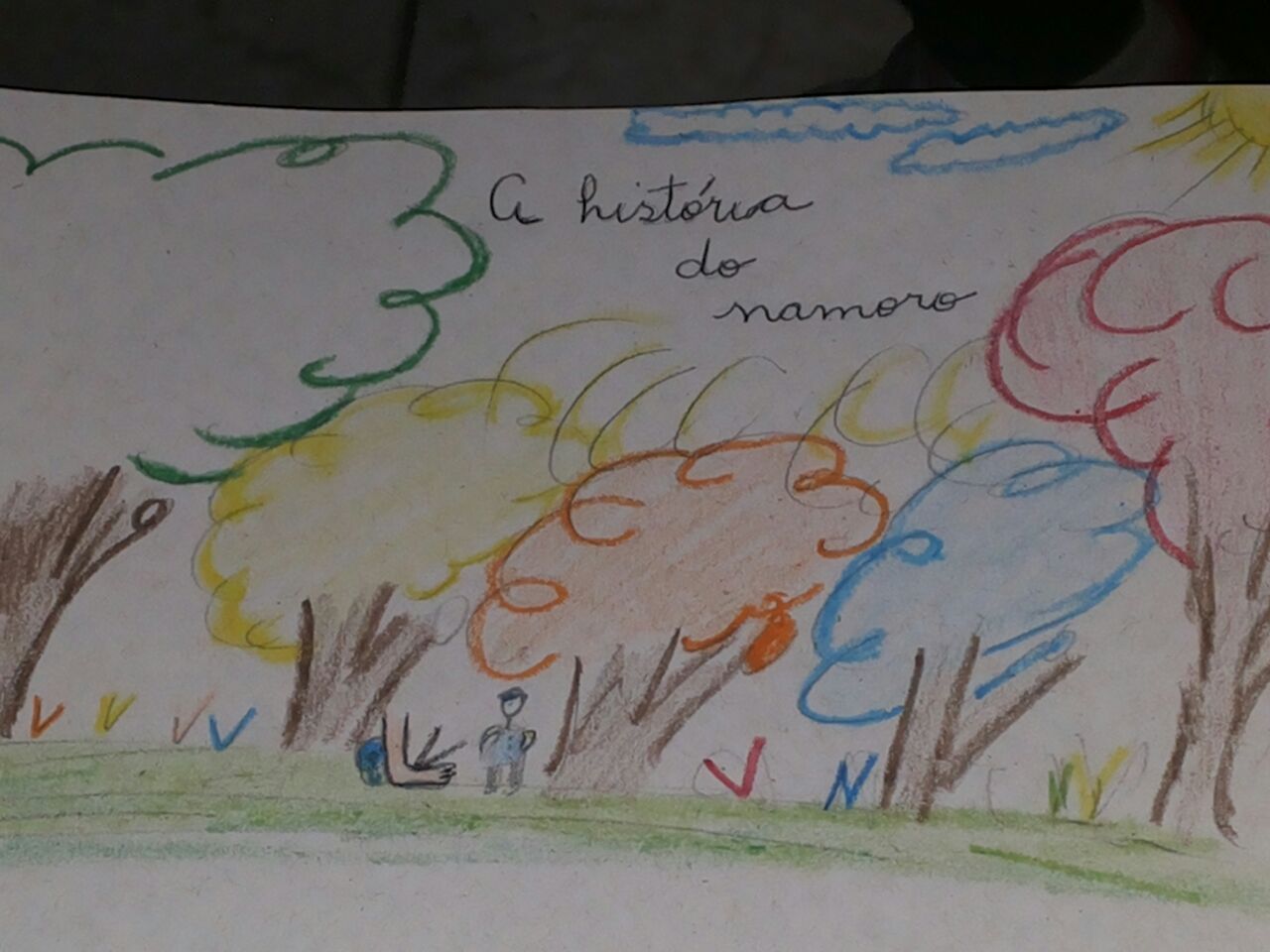 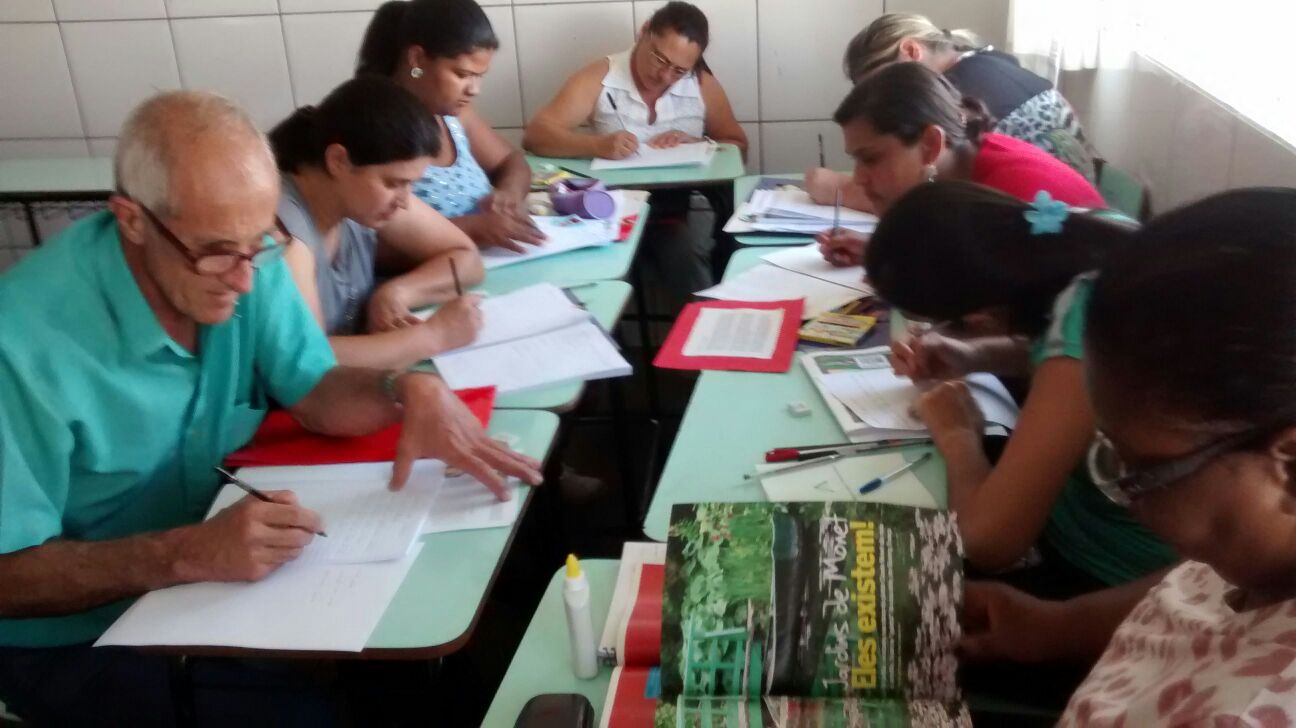 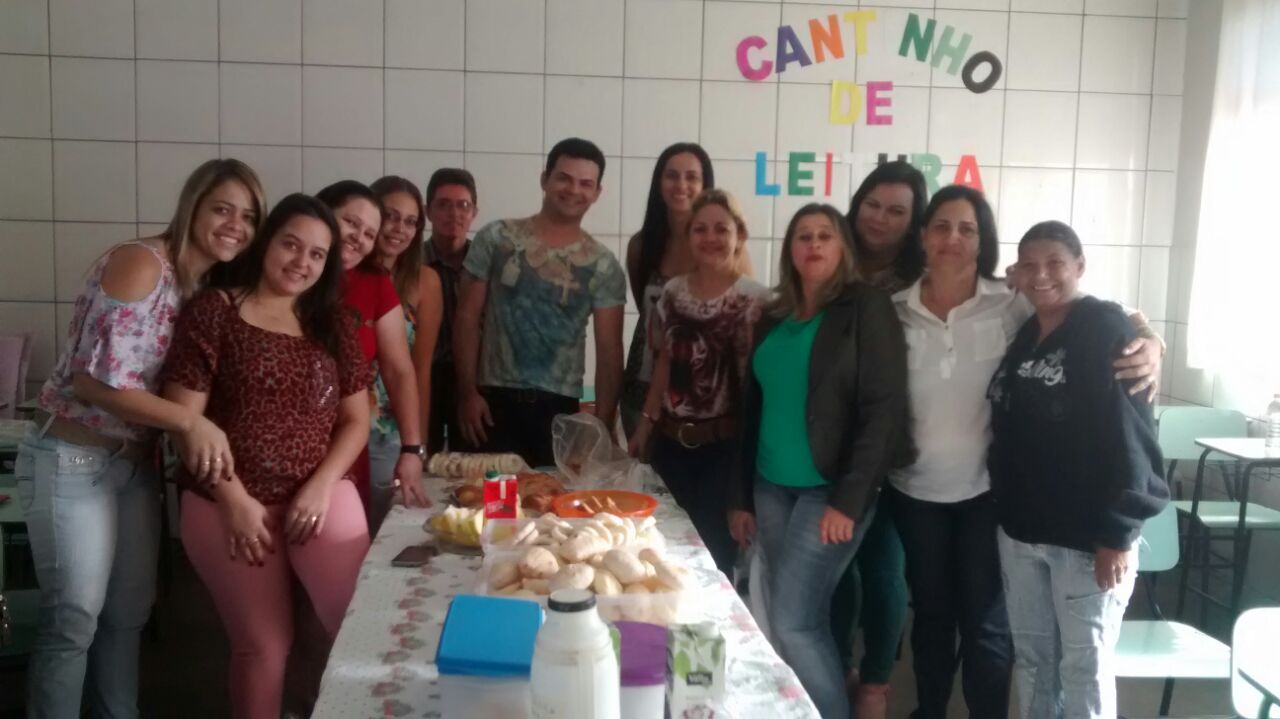 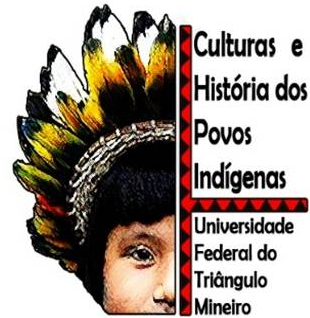 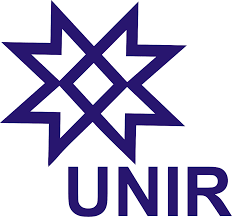 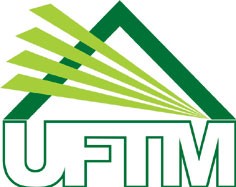 CULTURAS E HISTÓRIA DOS POVOS INDÍGENAS
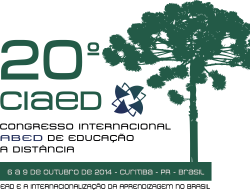 Prof. Ms. Newton Gonçalves Garcia – Escola Estadual Presidente João Pinheiro Uberaba MG 
newtonggarcia@yahoo.com.br
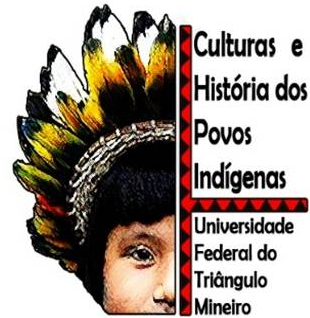 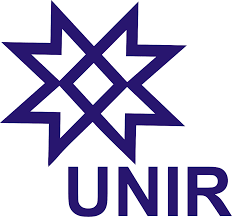 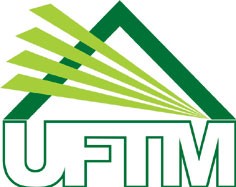 Experiência como docente do “Curso de Aperfeiçoamento Culturas e História dos Povos Indígenas”

 Motivação para o ensino de “algo novo”
 Ensino Presencial/ EaD
 Interação professor/alunos
 Aulas dialogadas e práticas
 Oportunidades de contextualização do ensino
 Conteúdo organizado em equipe: professor, professores-alunos e tutores
 Interesse dos alunos/baixa evasão
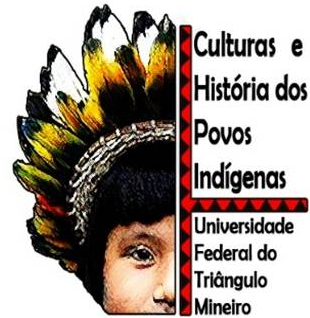 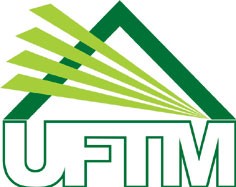 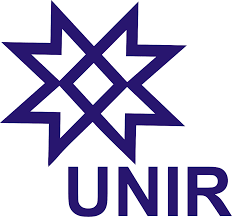 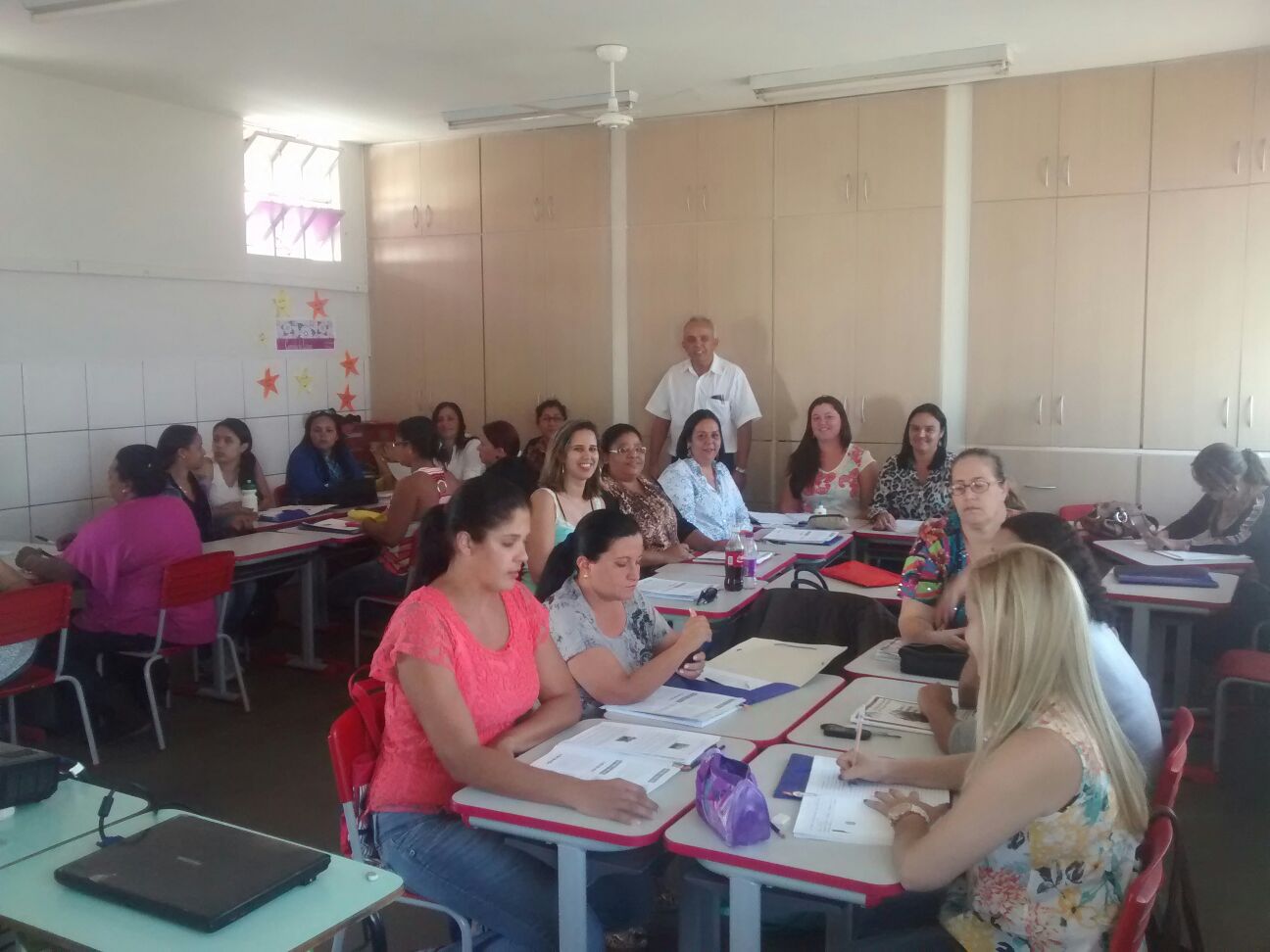 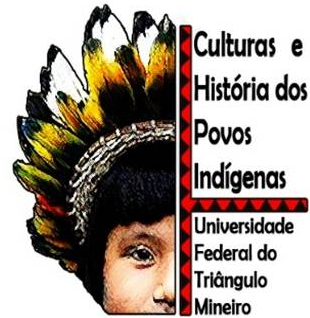 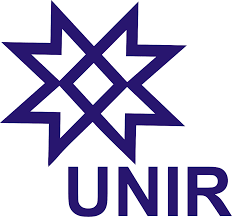 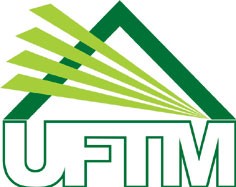 CULTURAS E HISTÓRIA DOS POVOS INDÍGENAS
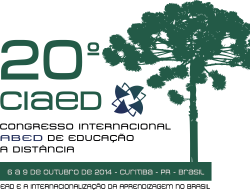 Prof. Luís Antonio dos Passos Júnior – Secretaria Municipal de Delta MG 
jrluispassos@yahoo.com.br
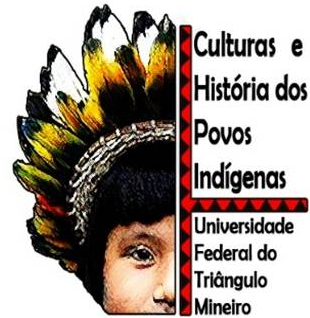 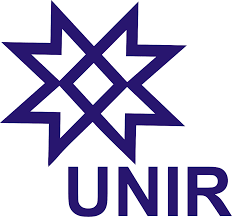 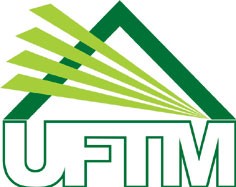 Proposta aos municípios participantes

 Primeiro contato com a cultura indígena
 Professor-formador/educador físico
 Importância da EaD
 Desafios vivenciados pelos professores-alunos em relação ao trabalho com a internet (e-mail, blog, WhatsApp, facebook)
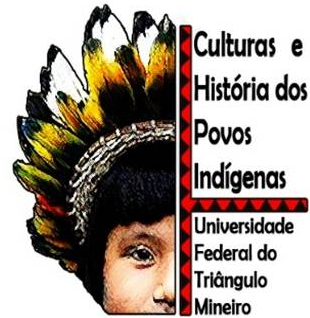 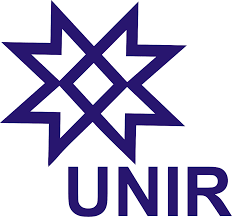 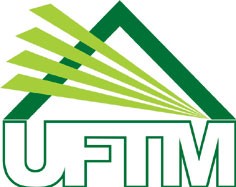 CULTURAS E HISTÓRIA DOS POVOS INDÍGENAS
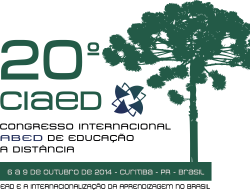 Prof. Luciana Antonia da Silva – Professora-aluna Uberaba MG 
lu-antonia@hotmail.com
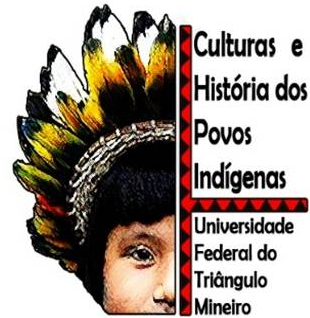 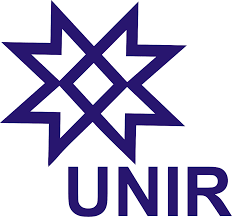 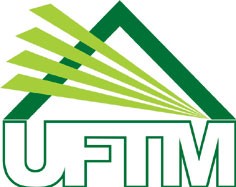 Reflexão e prática a partir da Lei 11. 645/2008

 Entendimento
 Tomada de consciência
 Reflexão 
 Mudança da prática
 Interdisciplinaridade
 Vivência
 Trocas de experiências/EaD com fins educacionais/autoria
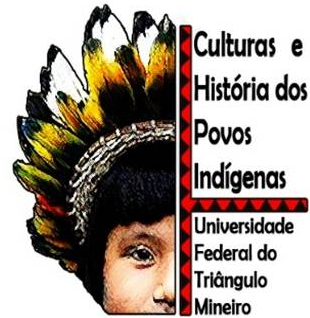 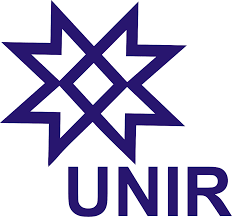 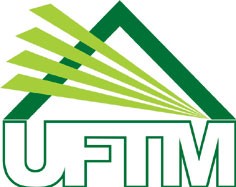 CULTURAS E HISTÓRIA DOS POVOS INDÍGENAS
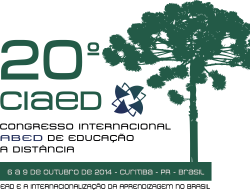 Prof. Liliane Ababy Oliveira – Professora-formadora Renaform/UFTM - Uberaba MG 
lilianeescola@hotmail.com
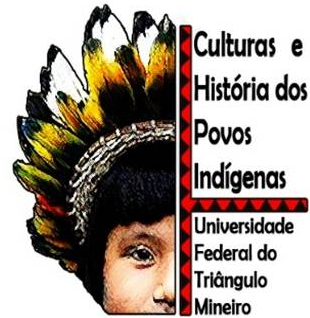 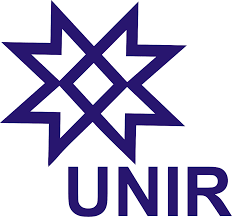 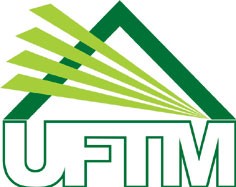 Importância da garantia de igualdade de direitos, oportunidades e reconhecimento das diferenças em relação à cultura indígena
Percurso de formação 
A proposta de discussão da temática tendo como ponto de partida a Lei nº 11.645, de 10 de março de 2008.
Abordagem do “Curso de Aperfeiçoamento Culturas e História dos Povos Indígenas” no sentido de orientar os professores a colocarem em discussão a cultura dos povos indígenas dentro da escola, abordando-as de forma significativa. 
O projeto que está em desenvolvimento oferece oportunidade aos professores de refletirem sobre o tema de modo menos preconceituoso, por meio do contato direto com professores indígenas advindos de comunidades de outras regiões e de várias etnias, oportunizando trocas de experiências e elaboração de rico material didático.